TRƯỜNG TIỂU HỌC LAM SƠN
Môn: Công nghệ
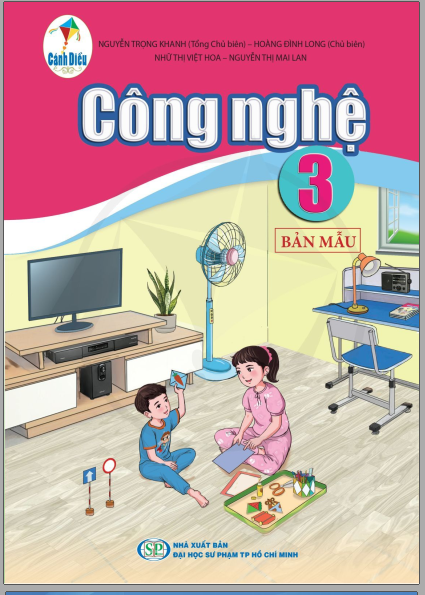 Khối 3
Giáo viên: Vũ Văn Kỷ
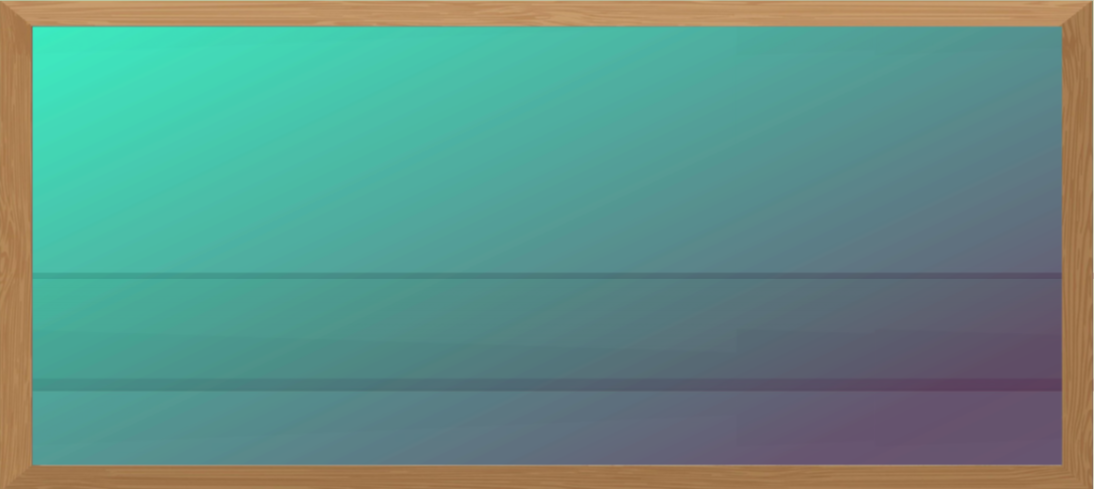 Ai nhanh ai đúng
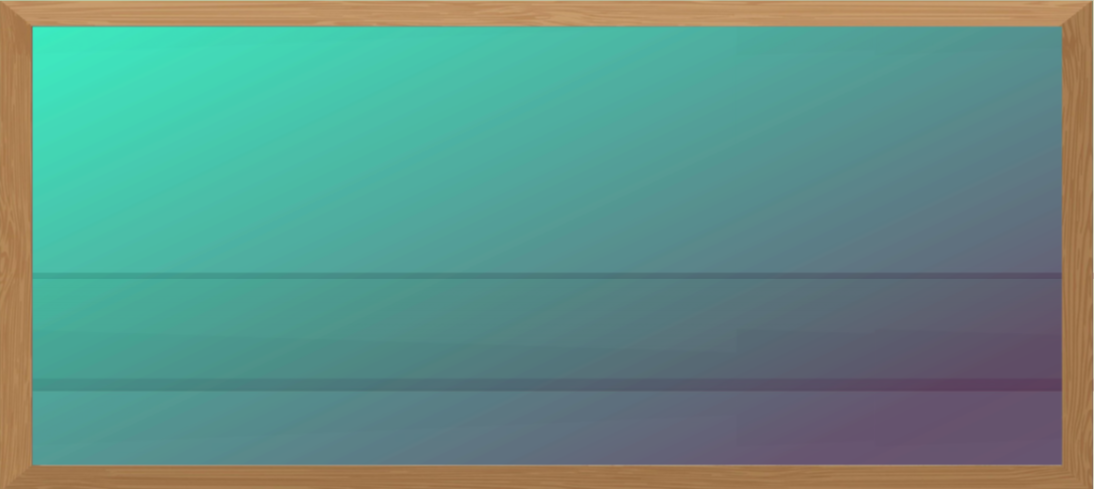 Bài 5: Sử dụng máy thu hình (Tiết 2)
Sgk/28
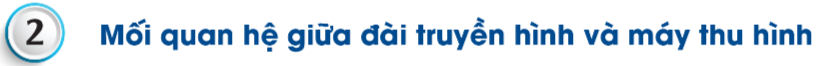 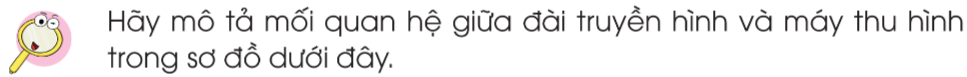 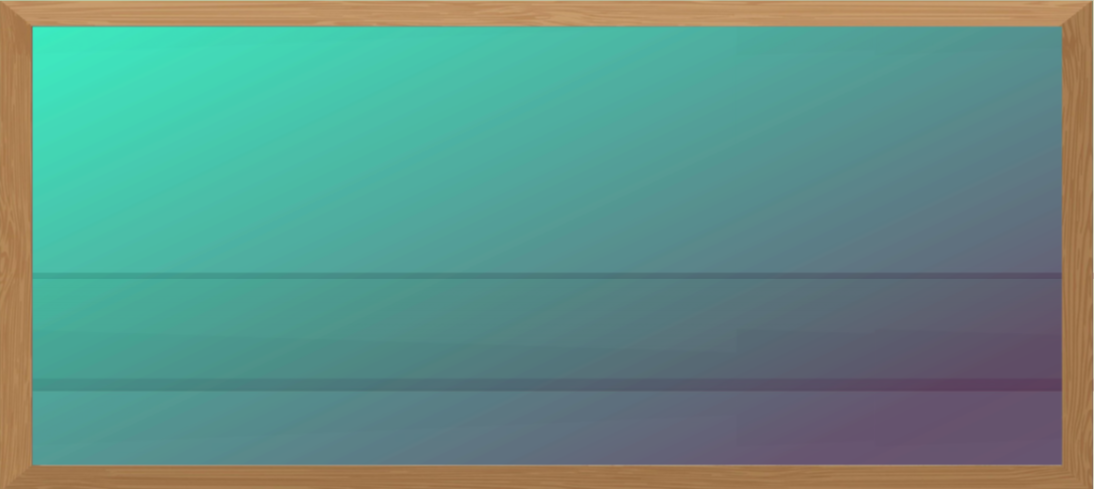 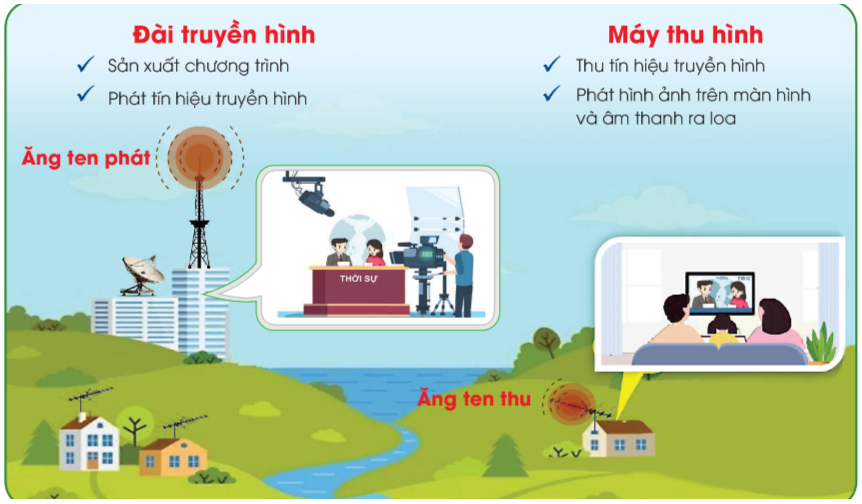 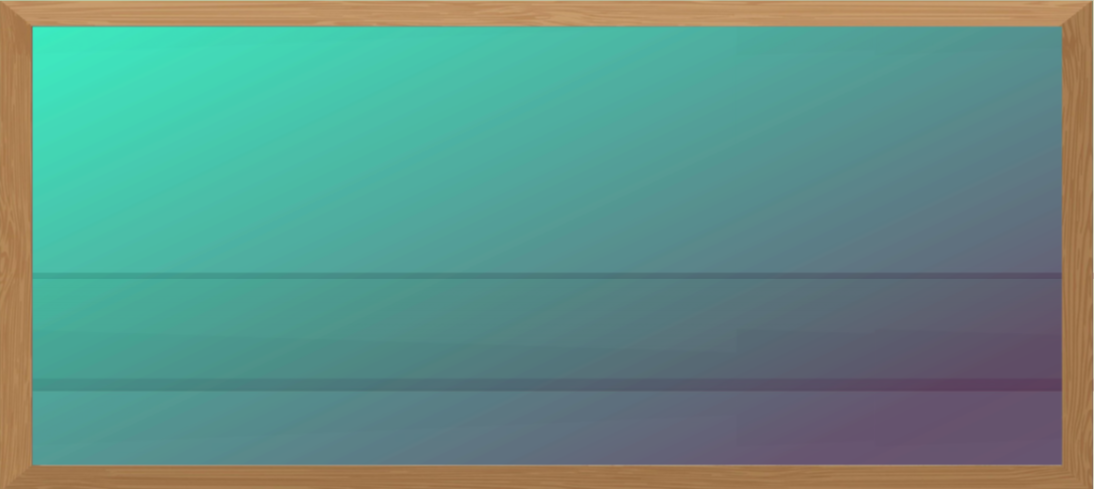 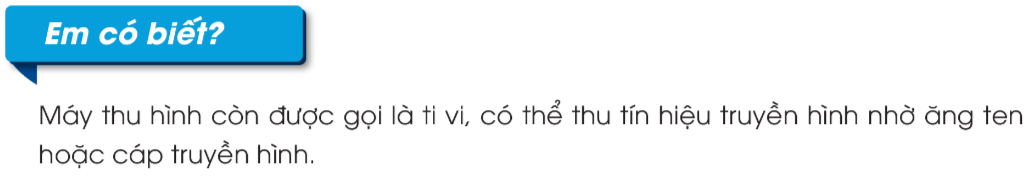 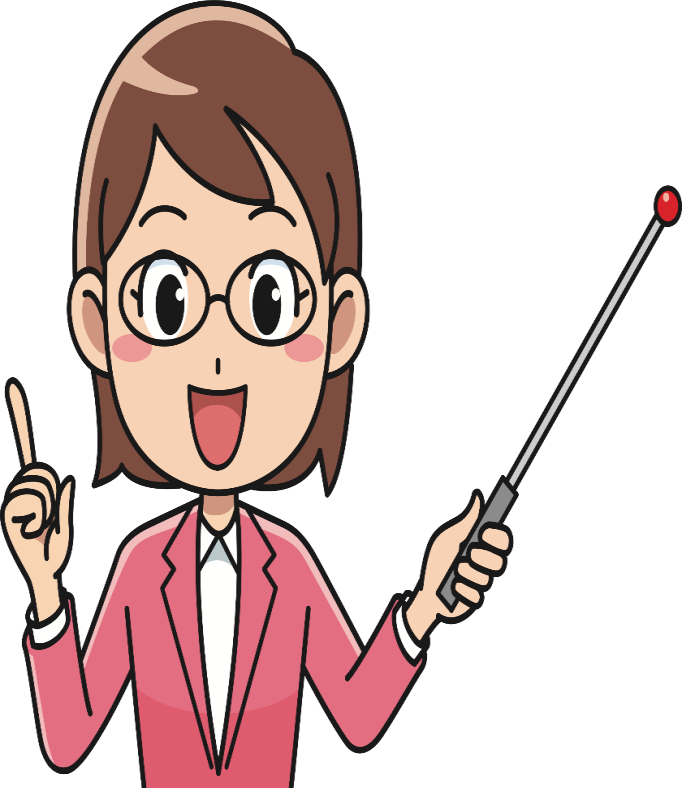 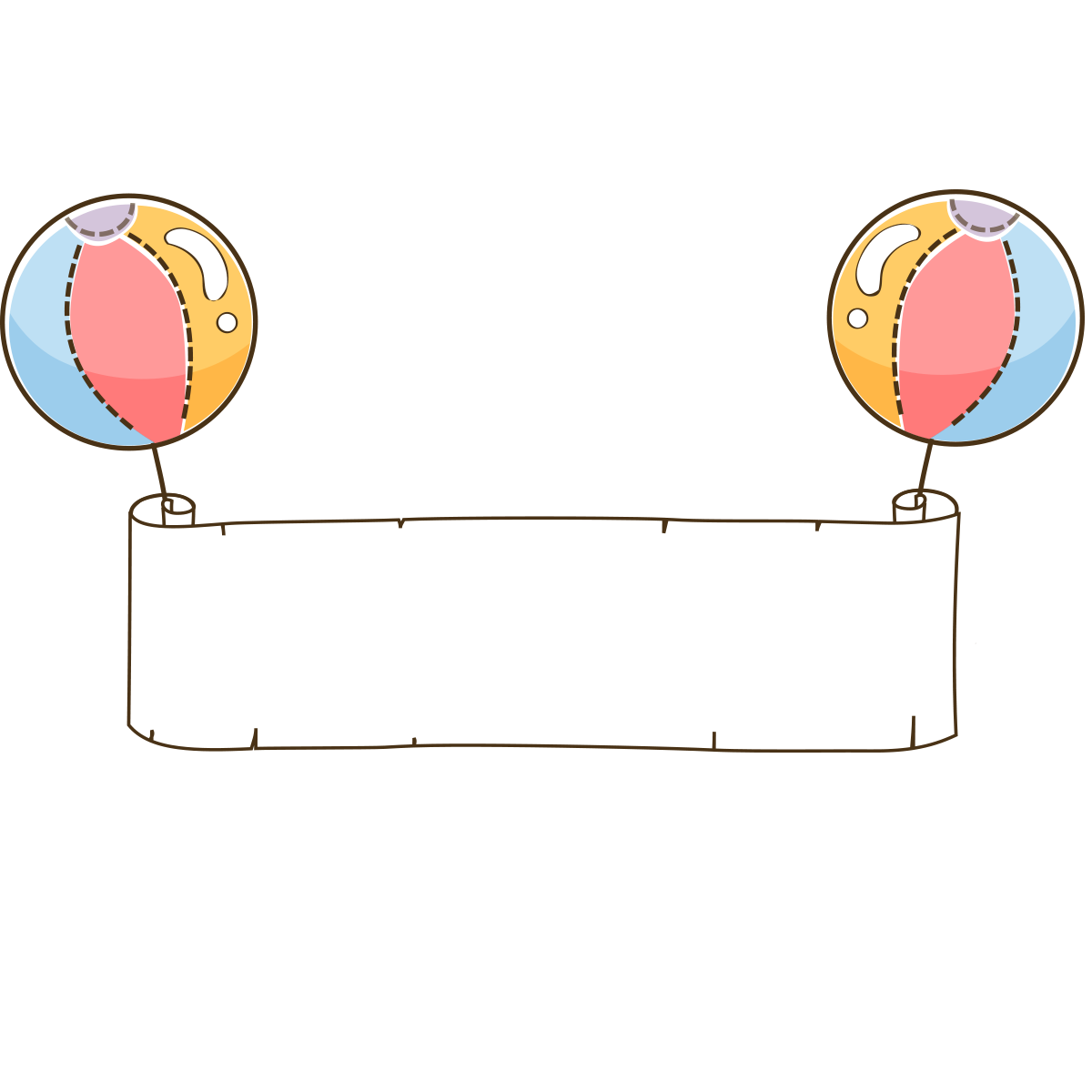 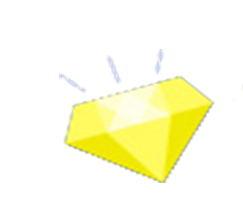 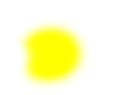 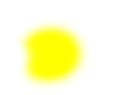 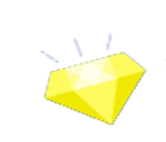 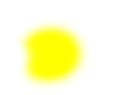 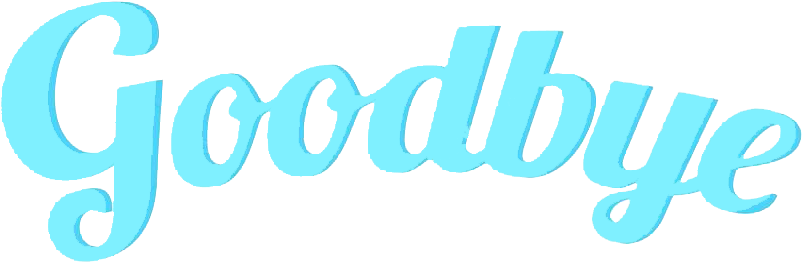 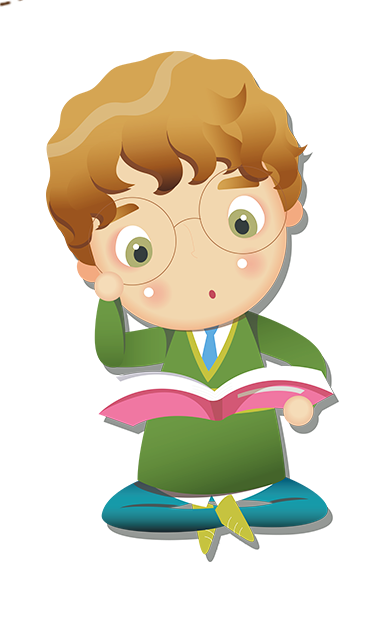 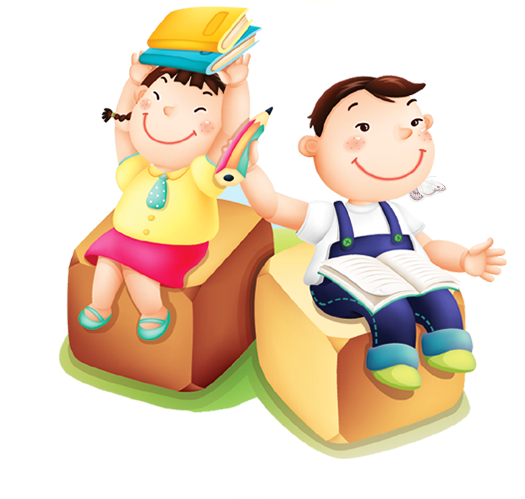 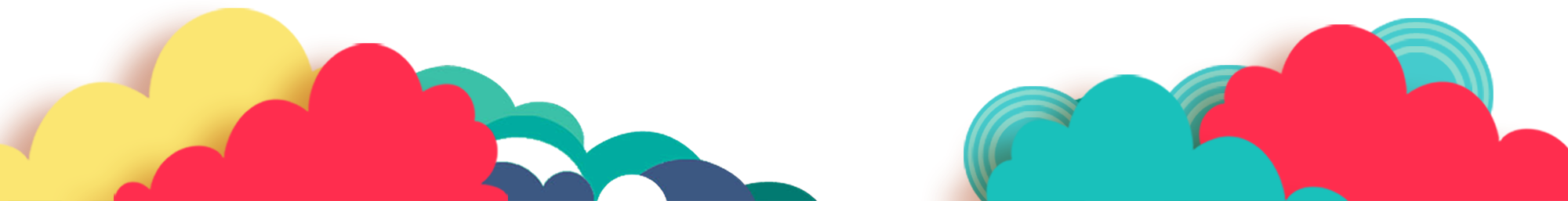